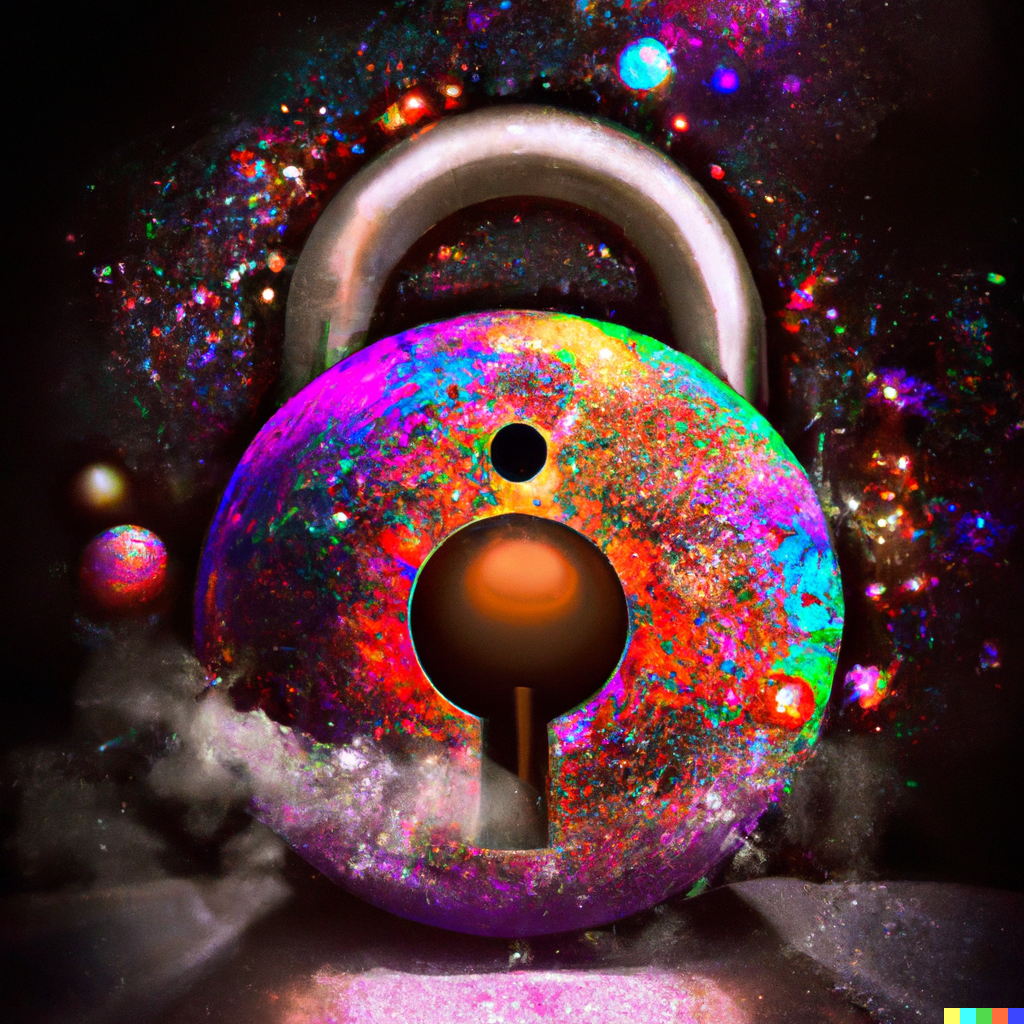 CS21 Decidability and Tractability
Lecture 22
February 26, 2024
Outline
NP-complete problems: independent set, vertex cover, clique… 
NP-complete problems: Hamilton path and cycle,Traveling Salesperson Problem
NP-complete problems: Subset Sum
NP-complete problems: NAE-3-SAT, max cut
February 26, 2024
CS21 Lecture 22
2
SUBSET-SUM is NP-complete
our reduction had better produce super-polynomially large B (unless we want to prove P=NP)
February 26, 2024
CS21 Lecture 22
3
SUBSET-SUM is NP-complete
We are reducing from the language:

3SAT = { φ : φ is a 3-CNF formula that has a satisfying assignment }

to the language:

SUBSET-SUM = {(S = {a1, a2, a3, …, ak}, B) : there is a subset of S that sums to B}
February 26, 2024
CS21 Lecture 22
4
SUBSET-SUM is NP-complete
February 26, 2024
CS21 Lecture 22
5
SUBSET-SUM is NP-complete
every choice of one from each (xiTRUE,xiFALSE) pair sums to B
 every subset that sums to B must choose one from each (xiTRUE,xiFALSE) pair
x1TRUE 	= 1 0 0 0 … 0
x1FALSE	= 1 0 0 0 … 0
x2TRUE	= 0 1 0 0 … 0 
x2FALSE	= 0 1 0 0 … 0
…
xmTRUE 	= 0 0 0 0 … 1
xmFALSE   = 0 0 0 0 … 1
B			= 1 1 1 1 … 1
February 26, 2024
CS21 Lecture 22
6
SUBSET-SUM is NP-complete
February 26, 2024
CS21 Lecture 22
7
SUBSET-SUM is NP-complete
clause 1
…
clause 2
clause 3
:
clause k
…
February 26, 2024
CS21 Lecture 22
8
SUBSET-SUM is NP-complete
column for clause i
February 26, 2024
CS21 Lecture 22
9
SUBSET-SUM is NP-complete
February 26, 2024
CS21 Lecture 22
10
SUBSET-SUM is NP-complete
Reduction computable in poly-time?
YES maps to YES?
choose one from each (xiTRUE,xiFALSE) pair corresponding to a satisfying assignment
choose 0, 1, or 2 of filler elements for each clause i depending on whether it has 3, 2, or 1 true literals
first m digits add to 1; last k digits add to 3
February 26, 2024
CS21 Lecture 22
11
SUBSET-SUM is NP-complete
NO maps to NO?
at most 5 ones in each column, so no carries to worry about
first m digits of B force subset to choose exactly one from each (xiTRUE,xiFALSE) pair
last k digits of B require at least one true literal per clause, since can only sum to 2 using filler elements
resulting assignment must satisfy φ
February 26, 2024
CS21 Lecture 22
12
MAX CUT
February 26, 2024
CS21 Lecture 22
13
MAX CUT
February 26, 2024
CS21 Lecture 22
14
MAX CUT
February 26, 2024
CS21 Lecture 22
15
Not-All-Equal 3SAT
February 26, 2024
CS21 Lecture 22
16
NAE3SAT is NP-complete
We are reducing from the language:
CIRCUIT-SAT = {C : C is a Boolean circuit for which there exists a satisfying truth assignment}

to the language:

NAE3SAT = {φ : φ is a 3-CNF formula for which there exists a truth assignment in which every clause has at least 1 true literal and at least 1 false literal}
February 26, 2024
CS21 Lecture 22
17
NAE3SAT is NP-complete
Recall reduction to 3SAT
variables x1, x2, …,xn, gates g1, g2, …, gm
produce clauses:
not all true in a satisfying assignment
not all true in a satisfying assignment
gi
gi
z1
z2
z
gi
output gate gm:
 (gm)
z1
z2
February 26, 2024
CS21 Lecture 22
18
NAE3SAT is NP-complete
Recall reduction to 3SAT
variables x1, x2, …,xn, gates g1, g2, …, gm
produce clauses:
gi
gi
z1
z2
z
gi
z1
z2
February 26, 2024
CS21 Lecture 22
19
NAE3SAT is NP-complete
Does the reduction run in polynomial time? 

YES maps to YES
already know how to get a satisfying assignment to the BLUE variables
set w = FALSE
February 26, 2024
CS21 Lecture 22
20
NAE3SAT is NP-complete
NO maps to NO
given NAE assignment A
complement A’ is a NAE assignment 
A or A’ has w = FALSE
must have TRUE BLUE variable in every clause
we know this implies C satisfiable
February 26, 2024
CS21 Lecture 22
21
MAX CUT
February 26, 2024
CS21 Lecture 22
22
MAX CUT
February 26, 2024
CS21 Lecture 22
23
MAX CUT
February 26, 2024
CS21 Lecture 22
24
MAX CUT is NP-complete
February 26, 2024
CS21 Lecture 22
25
MAX CUT is NP-complete
x4
triangle for each 3-clause
 parallel edges for each 2-clause
x2
x1
x5
x3
February 26, 2024
CS21 Lecture 22
26
MAX CUT is NP-complete
x4
triangle for each 3-clause
 parallel edges for each 2-clause
x2
x1
x5
x3
February 26, 2024
CS21 Lecture 22
27
MAX CUT is NP-complete
x4
x2
x1
x5
x3
February 26, 2024
CS21 Lecture 22
28
MAX CUT is NP-complete
x4
x2
x1
x3
x5
February 26, 2024
CS21 Lecture 22
29
MAX CUT is NP-complete
xi
a + ni
a edges
...
xi
ni edges
a+b ≤ 2ni
xi
...
b + ni
...
b edges
a + ni ≥ a + b or 
b + ni ≥ a + b
February 26, 2024
CS21 Lecture 22
30
coNP
Is NP closed under complement?
Can we transform this machine:
qaccept
qreject
into a machine with this behavior?
qaccept
qreject
February 26, 2024
CS21 Lecture 22
31
coNP
language L is in coNP iff its complement (co-L) is in NP

it is believed that NP ≠ coNP
note: P = NP implies NP = coNP
proving NP ≠ coNP would prove P ≠ NP
another major open problem…
February 26, 2024
CS21 Lecture 22
32
coNP
canonical coNP-complete language:
UNSAT = {φ : φ is an unsatisfiable 3-CNF formula}
proof?
February 26, 2024
CS21 Lecture 22
33
coNP
Disjunctive Normal Form = OR of ANDs
another example
3-DNF-TAUTOLOGY = {φ : φ is a 3-DNF formula and for all x, φ(x) =1}
proof?
another example:
EQUIV-CIRCUIT = {(C1, C2) : C1 and C2 are Boolean circuits and for all x, C1(x) = C2(x)}
proof?
February 26, 2024
CS21 Lecture 22
34